Сопровождение выпускников 2017 года на государственной итоговой аттестации
Заместитель директора по УВР
Шеховцова Т.А.
ГИА – 9Нормативное  обеспечение
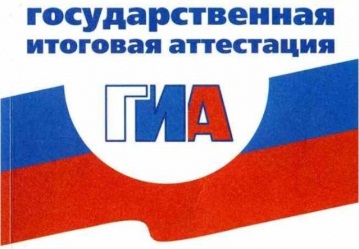 Федеральный закон от 29.12.2013 № 273-ФЗ «Об образовании в Российской Федерации»

Приказ Минобрнауки России №1394 от 25.12.2013 «Об утверждении Порядка проведения государственной итоговой аттестации по образовательным программам основного общего образования»
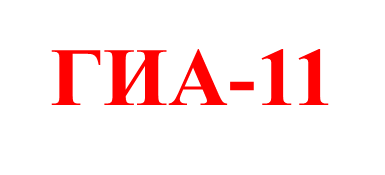 Нормативно-правовая база
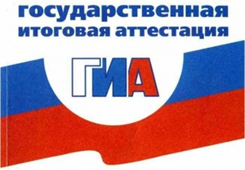 Приказ Министерства образования и науки Российской Федерации от 05.08.2014 г. №923 "О внесении изменений в Порядок проведения государственной итоговой аттестации по образовательным программам среднего общего образования, утвержденный приказом Министерства образования и науки Российской Федерации от 26 декабря 2013 г. N 1400»
Об установлении минимального количества баллов ЕГЭ  
     Письмо Министерства образования и науки Российской          Федерации от 22.09.2014 г. №АК-3029/05
О направлении документов по проведению итогового сочинения
     Письмо Федеральной службы по надзору в сфере образования и науки от 01.10.2014 г. №02-651
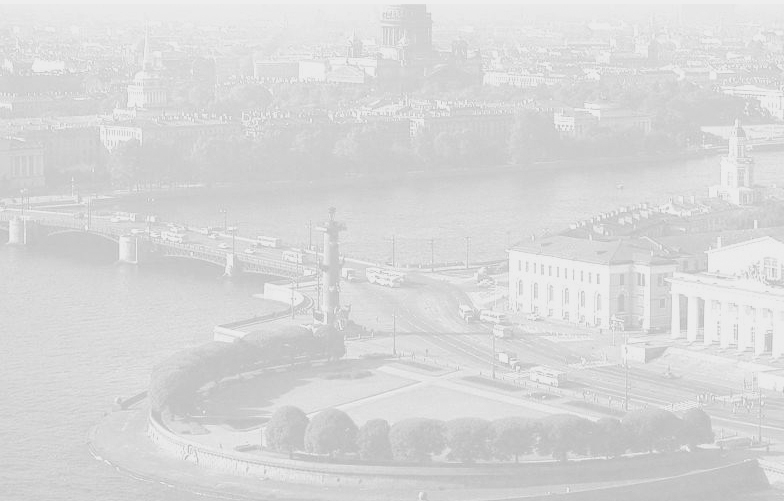 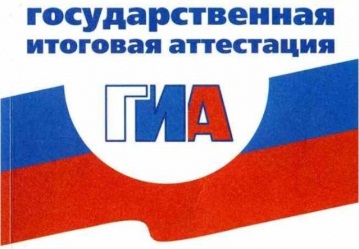 Формы   ГИА
Государственная 
итоговая аттестация
ОГЭ
ГВЭ
Контрольные измерительные 
материалы (КИМ) -
комплексы заданий 
стандартизированной формы
Письменные и устные экзамены 
с использованием текстов, тем, 
заданий, билетов
- для обучающихсяспециальных учебно-воспитательных 
учреждений закрытого типа;
- обучающихся образовательныхорганизаций за пределами РФ;
- обучающихся с ОВЗ, инвалидов
- для обучающихся 
образовательных организаций; 
- для лиц, освоивших ОП 
ООО в форме семейного 
образования и допущенных 
в текущем году к ГИА
ГИА – 9
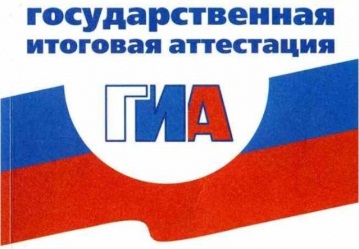 обязательные экзамены по русскому языку и математике;
экзамены по выбору по двум учебным предметам (физика, химия, биология, литература, география, история, обществознание, иностранные языки (английский, французский, немецкий и испанский языки), информатика и информационно-коммуникационные технологии (ИКТ)).
К  ГИА допускаются обучающиеся не имеющие академической задолженности и в полном объеме выполнившие учебный
в том числе:
экзамен по физике проводится с экспериментальной частью;
экзамены по иностранным языкам проводятся с устной частью;
экзамен по информатике и ИКТ проводится с использованием персональных компьютеров;
Химия – Экспериментальная часть????
ГИА – 9
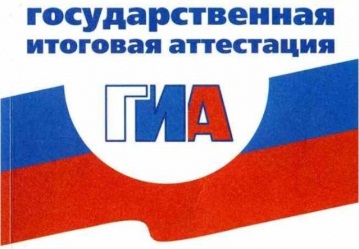 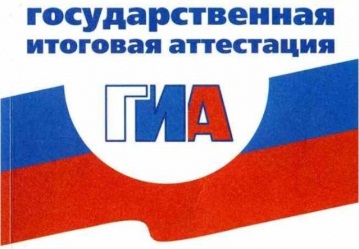 В 2017 году 
	результаты экзаменов по выбору   влияют на получение аттестата об основном общем образовании.

Добровольность выбора экзаменов.
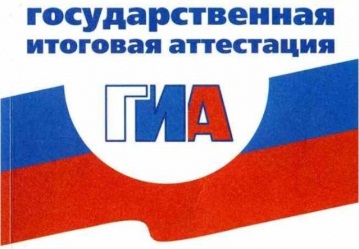 Заявление на ГИА - 9 
подается в образовательную организацию
Заявление подается по форме
обучающимся лично на основании документа, удостоверяющего его личность
или
родителями (законными представителями) на основании документа, удостоверяющего их личность,
или
или уполномоченными лицами на основании документа, удостоверяющего их личность, и оформленной в установленном порядке доверенности.
В заявлении указываются:
  форма ГИА;
  выбранные учебные предметы
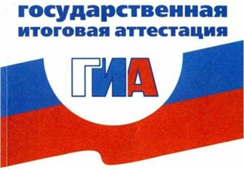 Итоговое сочинение
ГИА-11
07.12.2016г. проводится итоговое сочинение 
(3,5 часа), которое является допуском для сдачи ЕГЭ;
Результатом итогового сочинения  является "зачет" или "незачет» ;
Изложение вправе писать обучающиеся с ограниченными возможностями здоровья и дети-инвалиды;
Заявление от родителей.
ГИА – 11
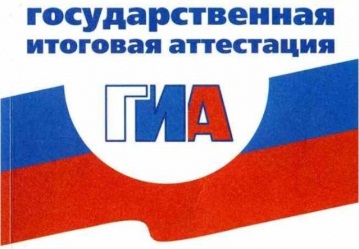 обязательные экзамены по русскому языку и математике;
экзамены по выбору по двум учебным предметам (физика, химия, биология, литература, география, история, обществознание, иностранные языки (английский, французский, немецкий и испанский языки), информатика и информационно-коммуникационные технологии (ИКТ)).
К  ГИА допускаются обучающиеся не имеющие академической задолженности и в полном объеме выполнившие учебный;
  Регистрация на ЕГЭ осуществляется до 1 февраля 2017г.;
Посещение дней открытых дверей в ВУЗах, чтобы узнать перечень экзаменов для зачисления.
Изменения в ЕГЭ
Русский язык, Математика (базовый и профильный уровни), География, Информатика и ИКТ, Литература - нет изменений структуры и содержания
Иностранные языки – нет изменений структуры и содержания
Уточнена формулировка задания 3 устной части экзамена.
История – нет изменений структуры и содержания
Изменён максимальный балл за выполнение заданий 3 и 8 (2 балла вместо 1).
Усовершенствованы формулировка задания 25 и критерии его оценивания.
Изменения в ЕГЭ
Обществознание – существенных изменений нет
Структура блока заданий части 1, проверяющего содержание раздела «Право», унифицирована по образцу структуры блоков, проверяющих содержание других разделов курса: добавлено задание 17 на выбор верных суждений, изменена нумерация заданий 18 (бывшее 17), 19 (бывшее 18). Задание 19 в том виде, как оно существовало в КИМ предыдущих лет, исключено из работы.
Физика – существенные изменения
Изменена структура части 1 экзаменационной работы, часть 2 оставлена без изменений. Из экзаменационной работы исключены задания с выбором одного верного ответа и добавлены задания с кратким ответом.
Изменения в ЕГЭ
Биология – существенные изменения
Оптимизирована структура экзаменационной работы:
1. Из экзаменационной работы исключены задания с выбором одного ответа.
2. Сокращено количество заданий с 40 до 28.
3. Уменьшен максимальный первичный балл с 61 в 2016 г. до 59 в 2017 г.
4. Увеличена продолжительность экзаменационной работы с 180 до 210 минут.
5. В часть 1 включены новые типы заданий, которые существенно различаются по видам учебных действий: заполнение пропущенных элементов схемы или таблицы, нахождение правильно указанных обозначений в рисунке, анализ и синтез информации, в том числе представленной в форме графиков, диаграмм и таблиц со статистическими данными.
Изменения в ЕГЭ
Химия – существенные изменения
Оптимизирована структура экзаменационной работы:
1. Принципиально изменена структура части 1 КИМ: исключены задания с выбором одного ответа; задания сгруппированы по отдельным тематическим блокам, в каждом из которых есть задания как базового, так и повышенного уровней сложности.
2. Уменьшено общее количество заданий с 40 (в 2016 г.) до 34.
3. Изменена шкала оценивания (с 1 до 2 баллов) выполнения заданий базового уровня сложности, которые проверяют усвоение знаний о генетической связи неорганических и органических веществ (9 и 17).
4. Максимальный первичный балл за выполнение работы в целом составит 60 баллов (вместо 64 баллов в 2016 году).
Для участников ГИА с ограниченными возможностями здоровья
К участникам с ограниченными возможностями здоровья (ОВЗ) относятся лица, имеющие недостатки в физическом и (или) психическом развитии, в том числе глухие, слабослышащие, слепые, слабовидящие, с тяжелыми нарушениями речи, с нарушениями опорно-двигательного аппарата и другие.
Для выработки рекомендаций по созданию условий организации и проведения ГИА для участников с ОВЗ в Санкт-Петербурге создана центральная психолого-медико-педагогическая комиссия (далее — ЦПМПК).
Прием документов и выдача заключений ЦПМПК    осуществляется:
 По адресу: Санкт-Петербург, Лиговский проспект, дом 46, кабинет 202.
Телефон регистратуры: (812) 314-13-12.
Телефон кабинета 202: (812) 764-57-56 (в часы приема документов).
Распоряжение Комитета по образованию от 09.12.2013 N2876-р
Об утверждении Положения об аккредитации граждан в качестве общественных наблюдателей при проведении государственной итоговой аттестации по образовательным программам основного общего и среднего общего образования, всероссийской олимпиады школьников и олимпиад школьников в Санкт-Петербурге
Общественные наблюдатели на ГИА
Может стать любой гражданин РФ, не являющийся родителем обучающихся, проходящих итоговую аттестацию, не являющиеся работниками системы образования,  получивший общественную аккредитацию на участие в ОГЭ.
Подают заявление в ОУ или ИМЦ Калининского района.
Осуществляют контроль за соблюдением порядка в аудитории в ППЭ.
Чем пользоваться на экзаменах
Во время проведения экзамена на рабочем столе обучающегося  помимо экзаменационных материалов, находятся:
ручка;
документ, удостоверяющий личность;
средства обучения и воспитания;
лекарства и питание (при необходимости);
специальные технические средства (для лиц, указанных в пункте 37 Порядка)
черновик
http://www.ege.spb.ru
http://ege.edu.ru/
http://gia.edu.ru/
http://www.ege.spb.ru
http://www.ege.spb.ru
http://www.fipi.ru/
Октябрь 2017г.
родительское интернет-собрание «Государственная 
итоговая аттестация в 2017 году»
15 октября 2017года
– проведение единого общегородского 
Дня открытых 
дверей в образовательных учреждениях для родителей по вопросам 
организации итоговой аттестации в 2017 году